Pohledy na povahu organizací
Dagmar Svobodová
Kritika byrokracie
Autoři hledají alternativy k fungování byrokratických institucí 

Od 70. let 20 století vzniká řada pokusů o provozování alternativních léčeben, škol i podniků 

Výsledky inovací byrokracie shrnula americká socioložka J. Rotschild-Whittová 

Alternativní organizace je nástroj k dosahování organizačních cílů (označených jako komunitní ideály)
Alternativní organizace
Nevýznamné rysy: moc, formální struktura, materiální odměny 

Významné rysy: důvěra, neformálnost, stálost, dobrovolnost, vztahy, komunikace, seberealizace aktérů 

Významnější než odbornost je důvěra a loajalita 

Alternativní organizace vnášejí do světa organizací hodnoty společenství
Rozdílné rysy
Charakter moci 
Důraz je kladen na schopnost lidí chovat se disciplinovaně bez formálního donucení a spolupracovat s ostatními dobrovolně 
Pravidla jsou přijímána obecným souhlasem a všichni se podílejí na formulaci cílů 

Povaha pravidel 
Důraz je kladen na individuální posouzení jednotlivých případů, na kterém se podílí větší množství lidí
Sociální kontrola 
Sociální kontrola je zajišťována povahou osobních vztahů mezi jejími členy, důraz je kladen na morální normy 

Sociální vztahy 
Vztahy mezi lidmi mají celostní charakter, bývají efektivně zabarveny a nemají instrumentální podobu 

Původ členů a jejich kritéria 
Důraz je kladen na význam osobních vztahů a osobní zainteresovanost zájemců
Způsob motivace 
Nemateriální, morální uspokojení (lidé pracující v alternativních organizacích morální uspokojení oceňují více než odměnu jiného charakteru) 

Sociální rozvrstvení 
Sociální rozdíly mezi členy nebývají velké, existující rozdíly bývají snižovány spoluúčastí na rozhodování, malými rozdíly ve mzdě, důrazem na neformální vztahy)
Rizika a nevýhody alternativních organizací
Časová náročnost 

Intenzita emocí 

Tlaky prostředí 

Individuální rozdíly mezi členy
Problém změny byrokratické organizace
Byrokratický systém se orientuje na problémové změny.

Postup byrokratické organizace: 
zmena směrem shora dolů 
přijatá opatření se týkají organizace
posilování centralizace
Michel Crozier 





Vývoj byrokratických organizací má pravidelný rytmus.
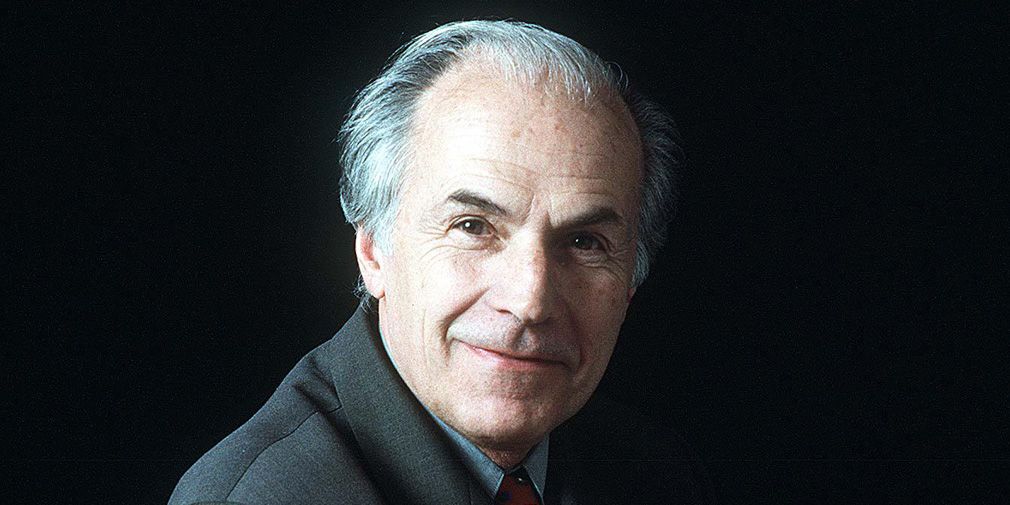 Cyril Northcote Parkinson kritizuje nevýkonnost a samoúčelnost byrokracie
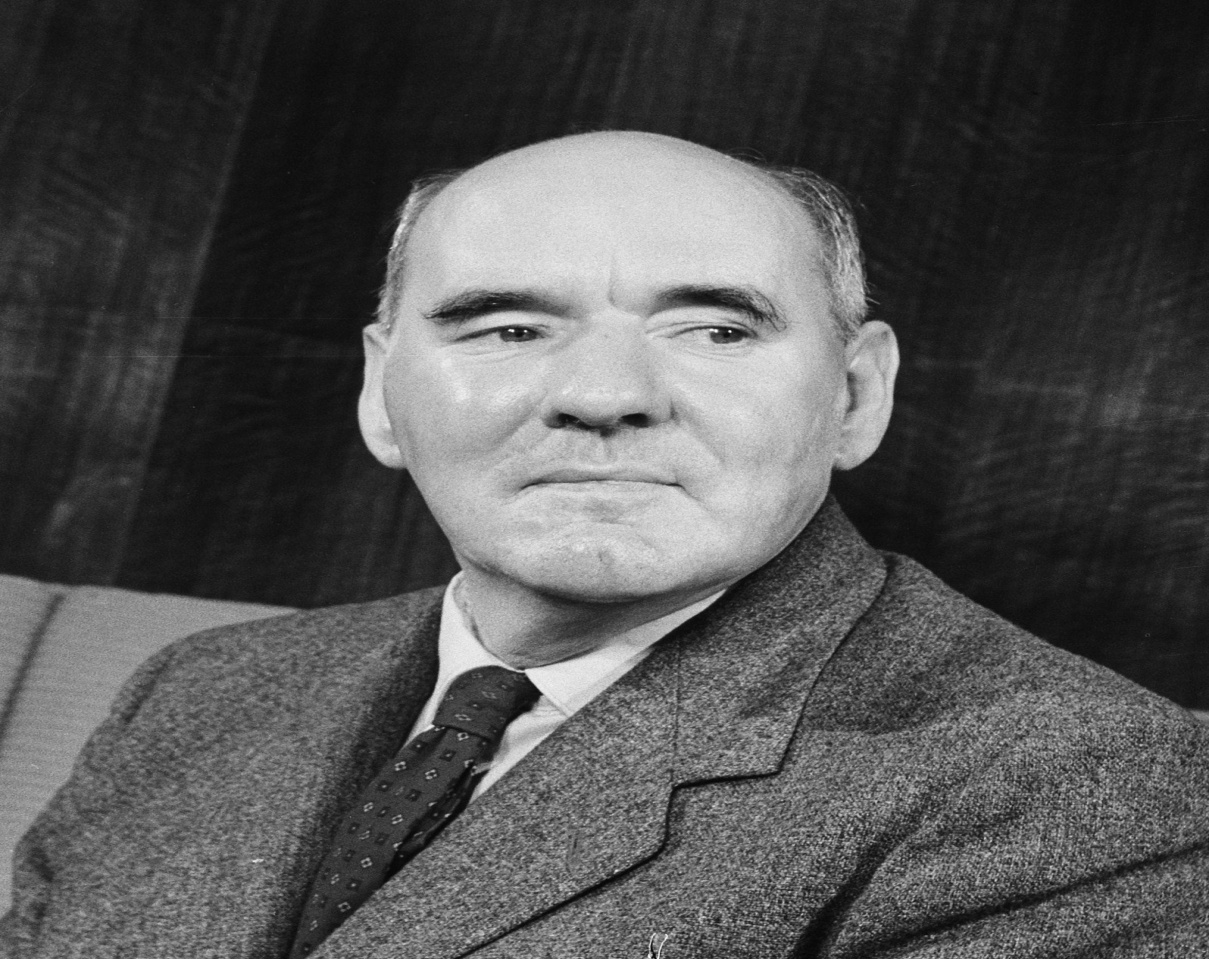 Zablokovaná spolčnost
Crozier se zabývá v „La société bloquée“ (1970) specifickými problémy francouzské společnosti
Vyčleňuje hlavní znaky byrokratické správy: 
systém extremně centralizovaný – jedná sa o distanci moci
systém extremně hierarchizovaný – průnik z jedné kategorie do druhé
Hierarchickou strukturu si lze představit v
podobě tří vrstev nad sebou: 
vrstvy zaměstnanců
vrstvy podřízených  
vrstvy manažerů 

Zúčastnění preferují zablokovanost společnosti, která je zbavuje nutnosti riskovat a nést odpovědnost.
Crozier odhaduje, že struktura zablokované byrokratické organizace sterilizuje činnost nejméně dvou třetin aparátu.

Ochranná mezivrstva – zbavení odpovědnosti na obou pólech.

Funkce mezivrstvy – znemožnění kontaktu mezi řídícími a výkonnovými složkami organizace.